NUR 3212 Community Health NursingChapter 8 Environmental Nursing
Dr. Luckwirun Chotisiri 
College of Nursing and Health, Suan Sunandha Rajabhat University
E-mail: luckwirun.ch@ssru.ac.th
Website: https://elnurse.ssru.ac.th/luckwirun_ch/
TOPIC
Introduction to the Environment health 
Why nursing: Role & Responsibility
Environmental Problems & Health issues
Food
Water
Household waste& sanitation
Disease, Health event, and Pest control
Harmful environment exposure & Resolution 
4. Sustainable Development Goals: SDGs
5. Nursing Process for nursing & environmental health care
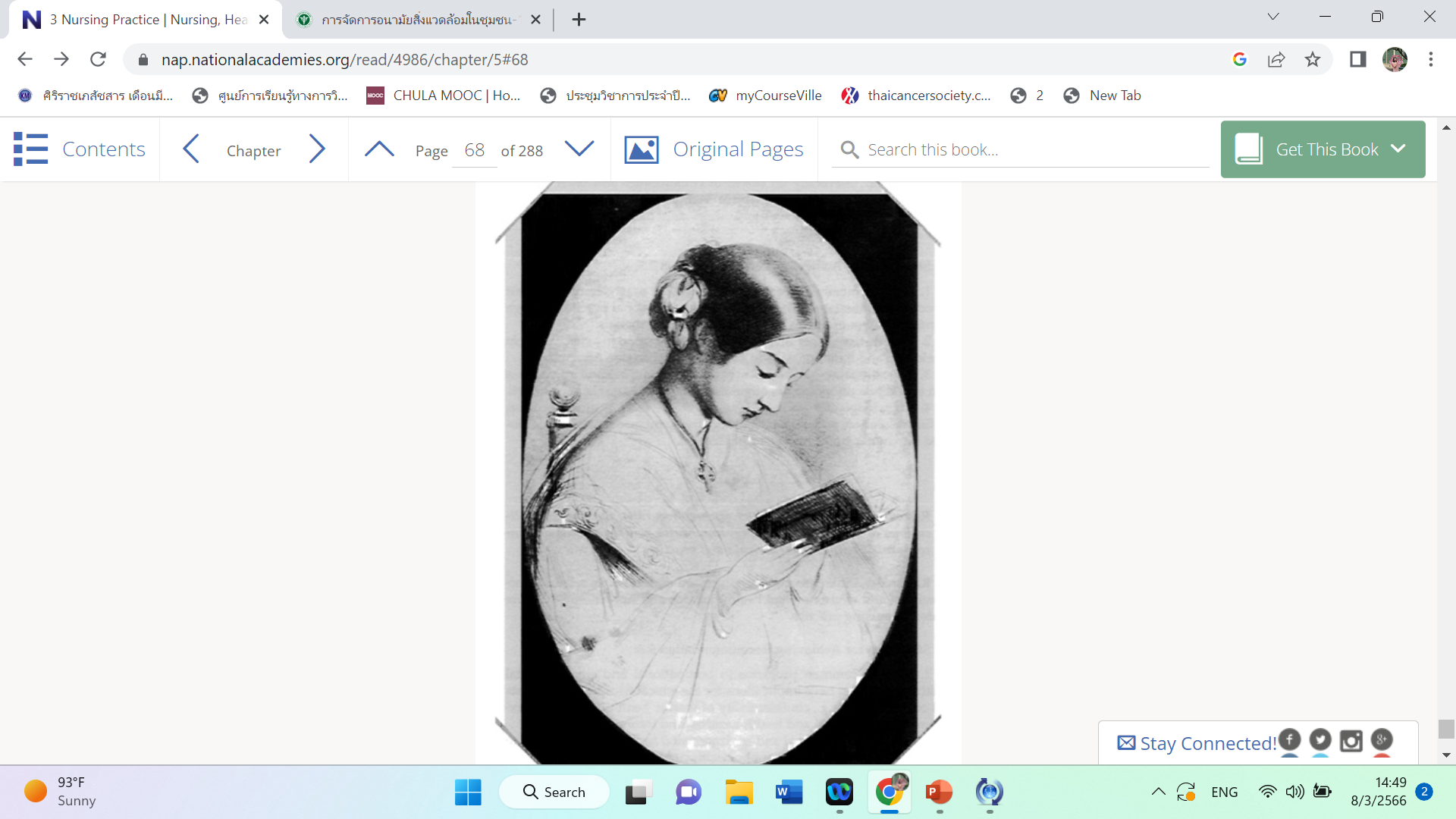 Photo reproduction of an anonymous crayon drawing (1854). 

Property of Duke University Medical Center Library, History of Medicine Collections, Durham, NC.National Academies of Sciences, Engineering, and Medicine. 1995. Nursing, Health, and the Environment. Washington, DC: 

The National Academies Press. https://doi.org/10.17226/4986.
Florence Nightingale reading.
Florence Nightingale’s Environmental Theory
Nightingale’s Environmental Theory
Major Concepts of Florence Nightingale’s Theory; 
    Nursing, Human being, Environment, Health 

Sub-concepts of the environmental Theory 
    Health of houses, ventilation and warming, light, Noise, Variety, Bed and Bedding, Personal Cleanliness, Nutrition and Taking Food, Chattering Hopes and advice, Social Consideration
Source https://nurseslabs.com/florence-nightingales-environmental-theory/
Public Health Nursing intervention
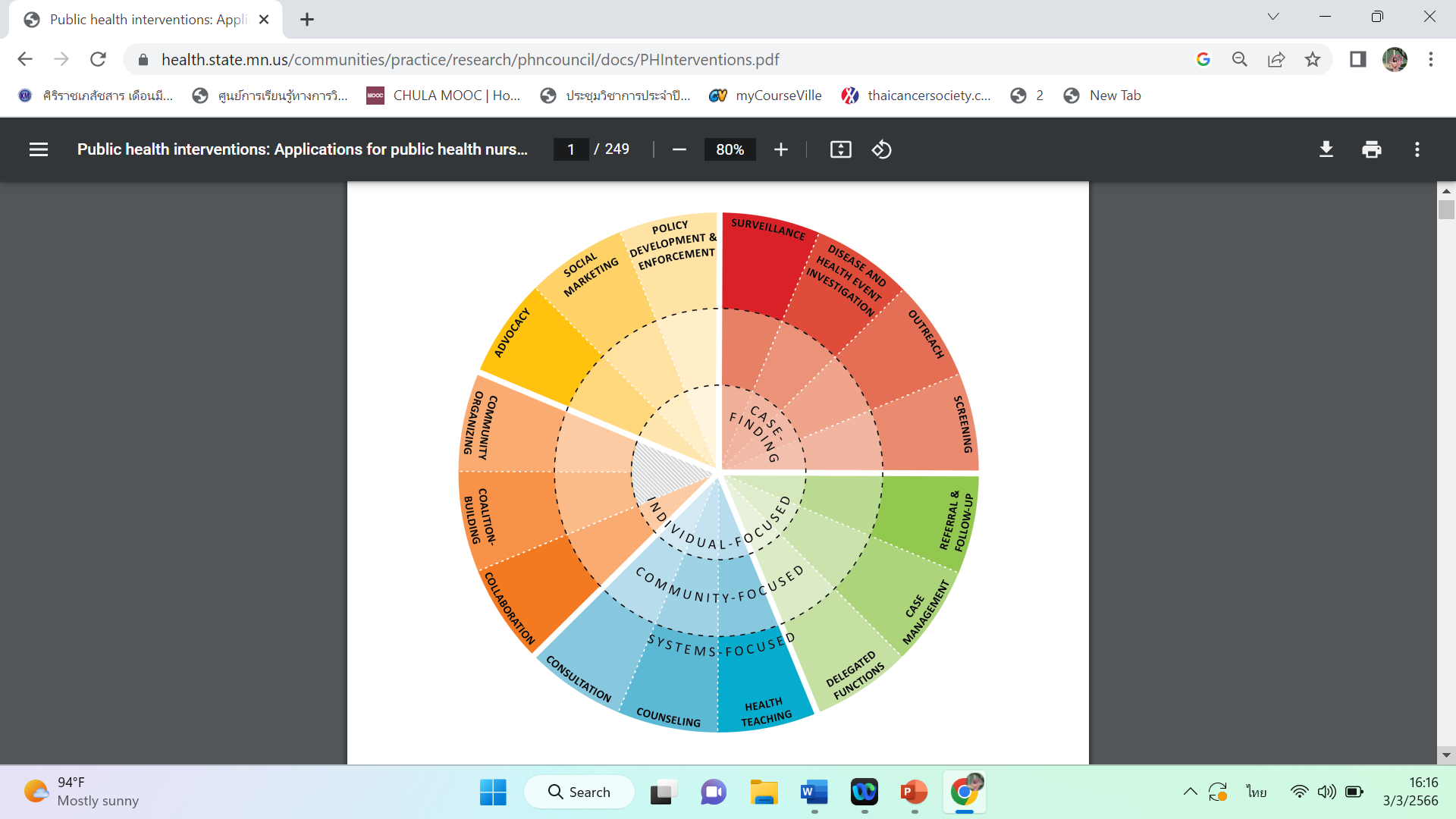 Source https://www.health.state.mn.us/communities/practice/research/phncouncil/docs/PHInterventions.pdf
*APHA:-American Public Health Association
Environmental Problems & Health issues
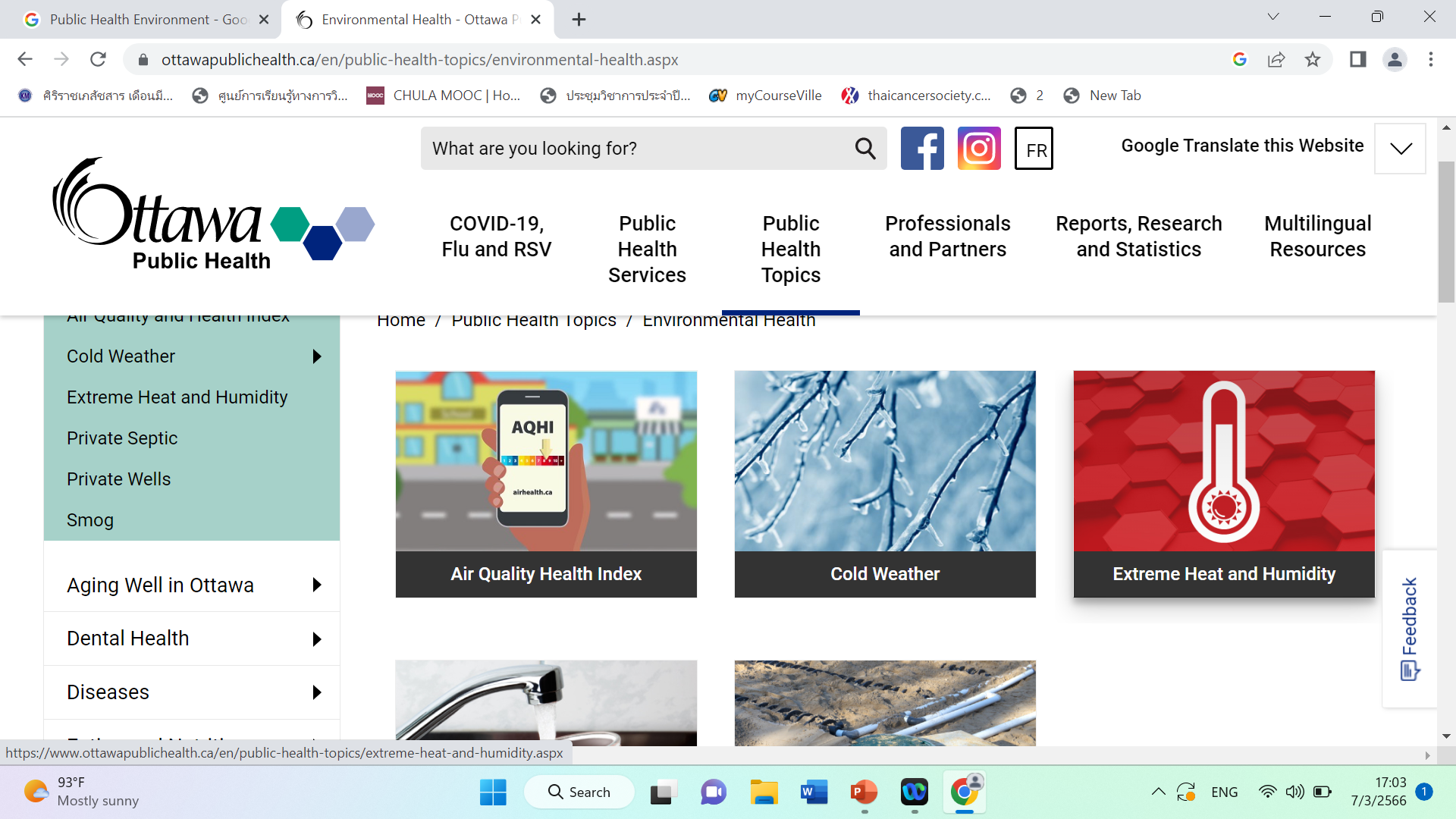 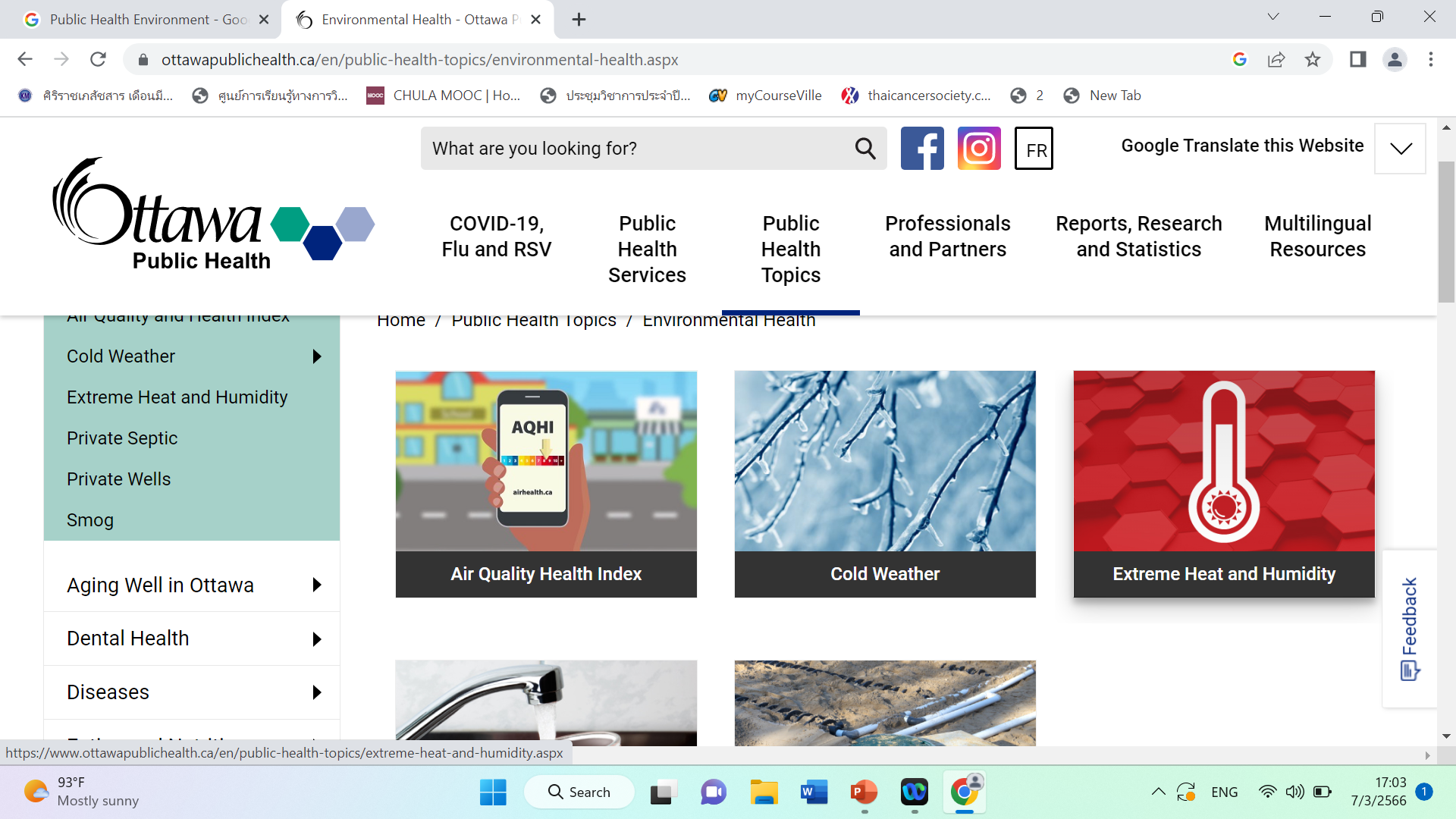 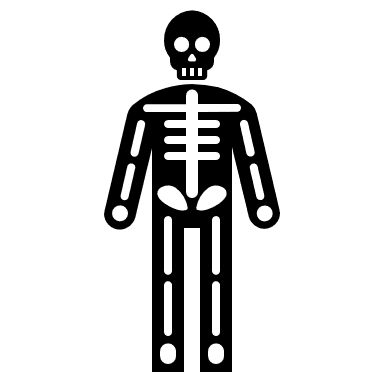 Chemical/toxic substance
Smog, PM 2.5
Contaminated vegetables
Pathway
Receptor
Source
Climate change
Greenhouse effects
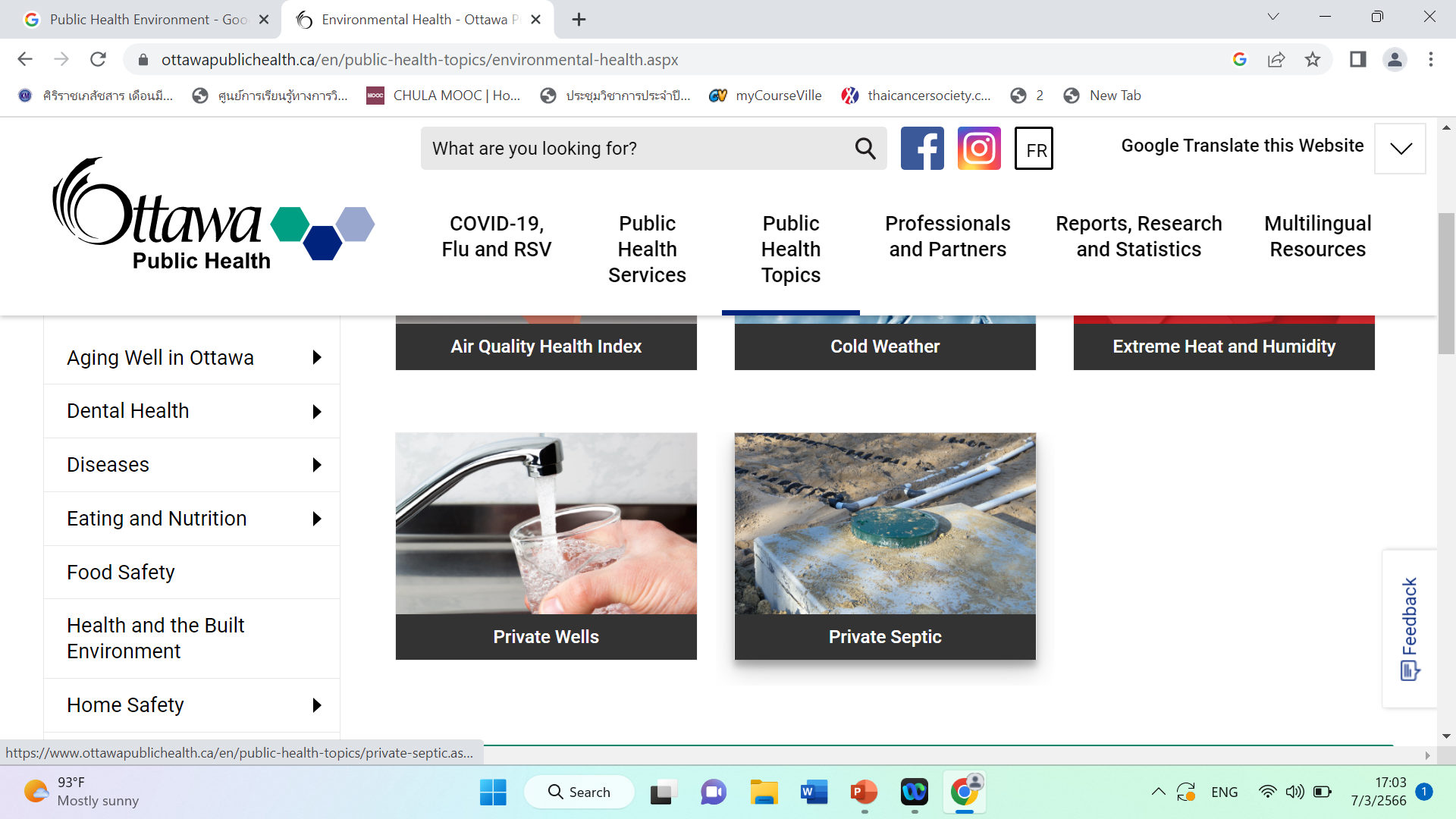 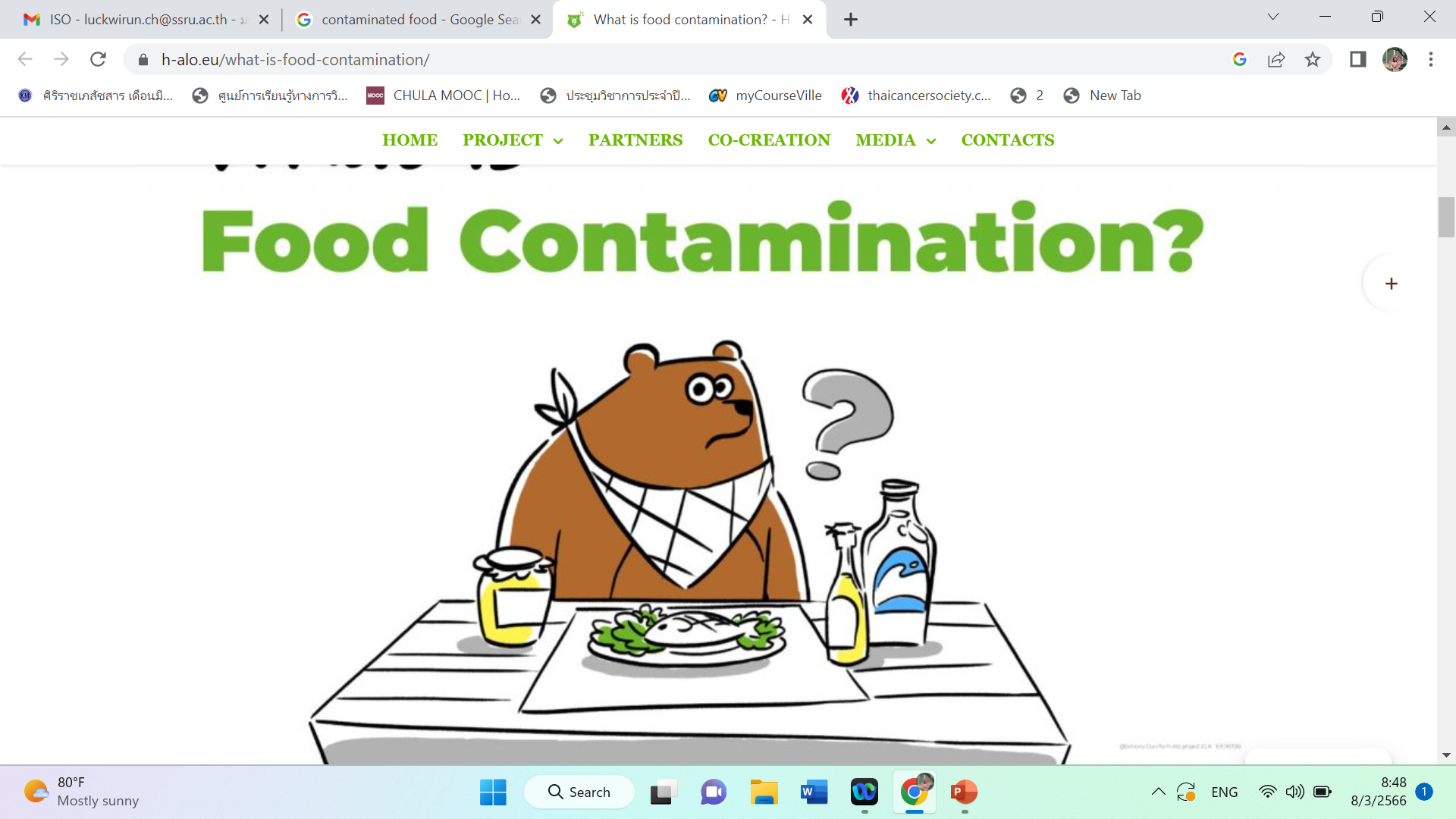 Waste,
Sanitation, Microbes
Food &Water
Water pollution
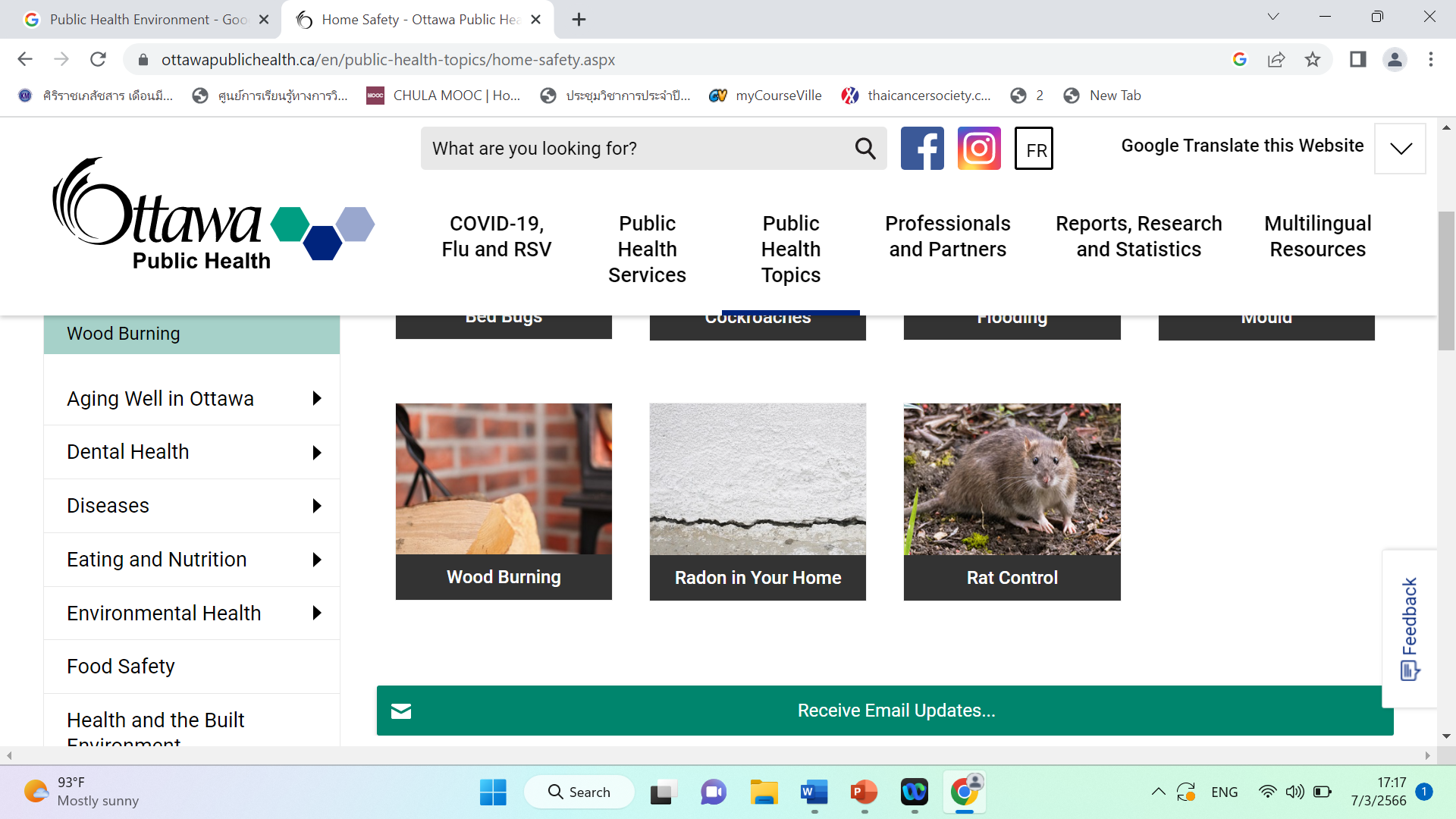 Source
Source https://www.ottawapublichealth.ca/en/public-health-topics/environmental-health.aspx
Environmental Problems & Health issues (cont.)
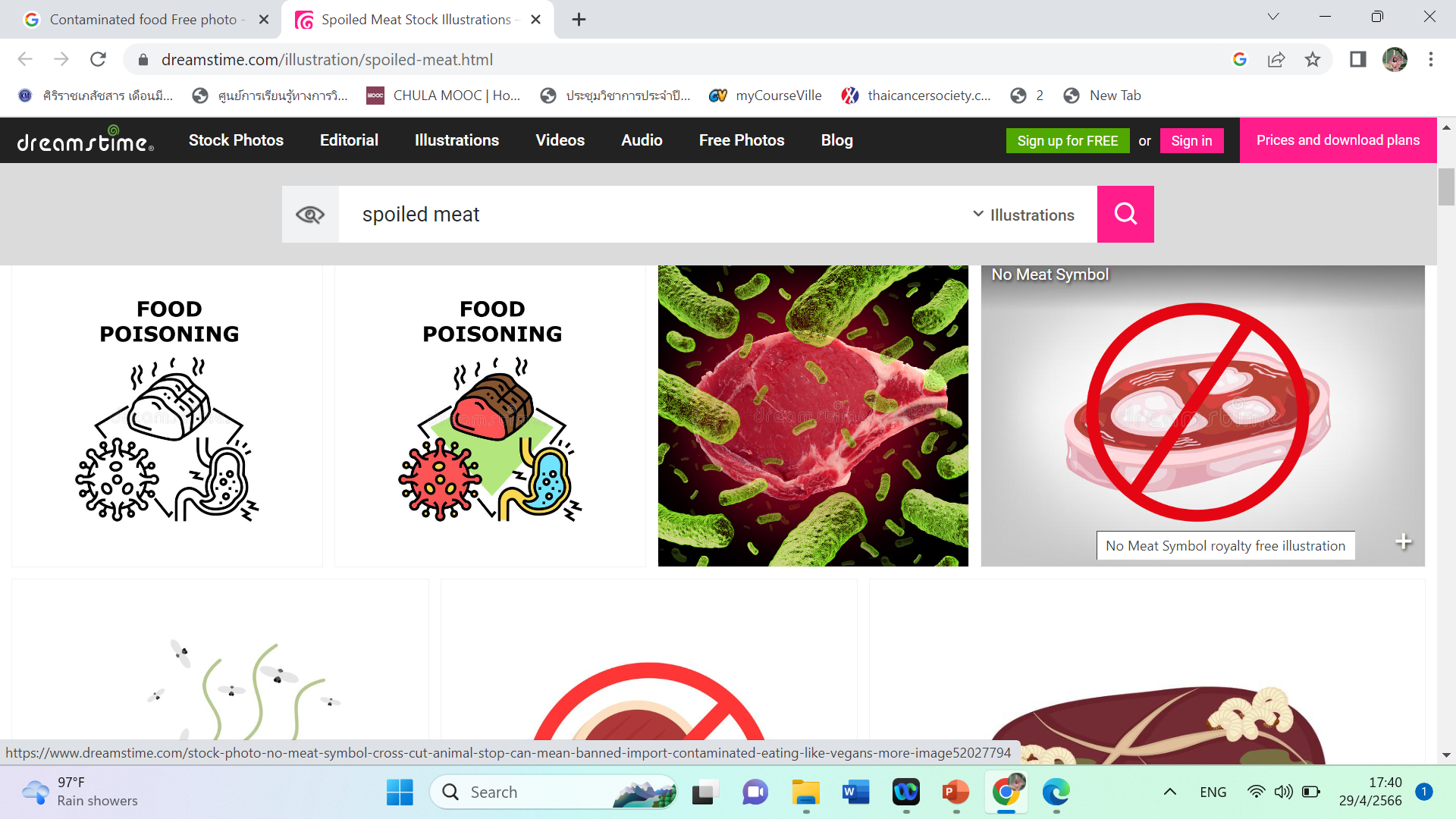 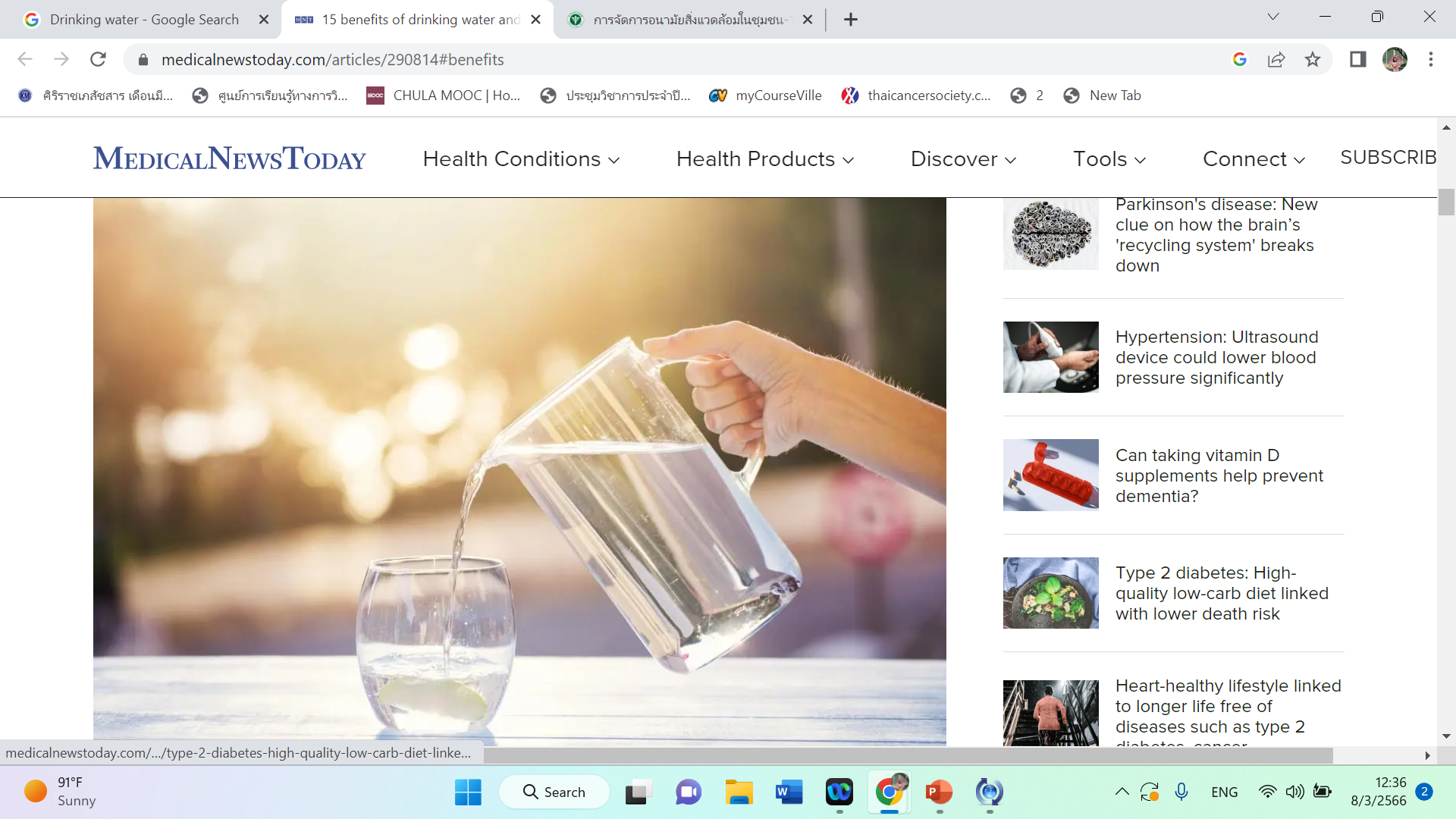 Photo from 
https://www.dreamstime.com/illustration/spoiled-meat.html
Photo from  https://www.medicalnewstoday.com/articles/290814#benefits
Example: Contaminated Food
Clostridium botulinum : Nervous system
Canned food,  Bamboo Shoot 
Protection Guide
How to buy/How to collect
Packaging /Expire Date
How to cook
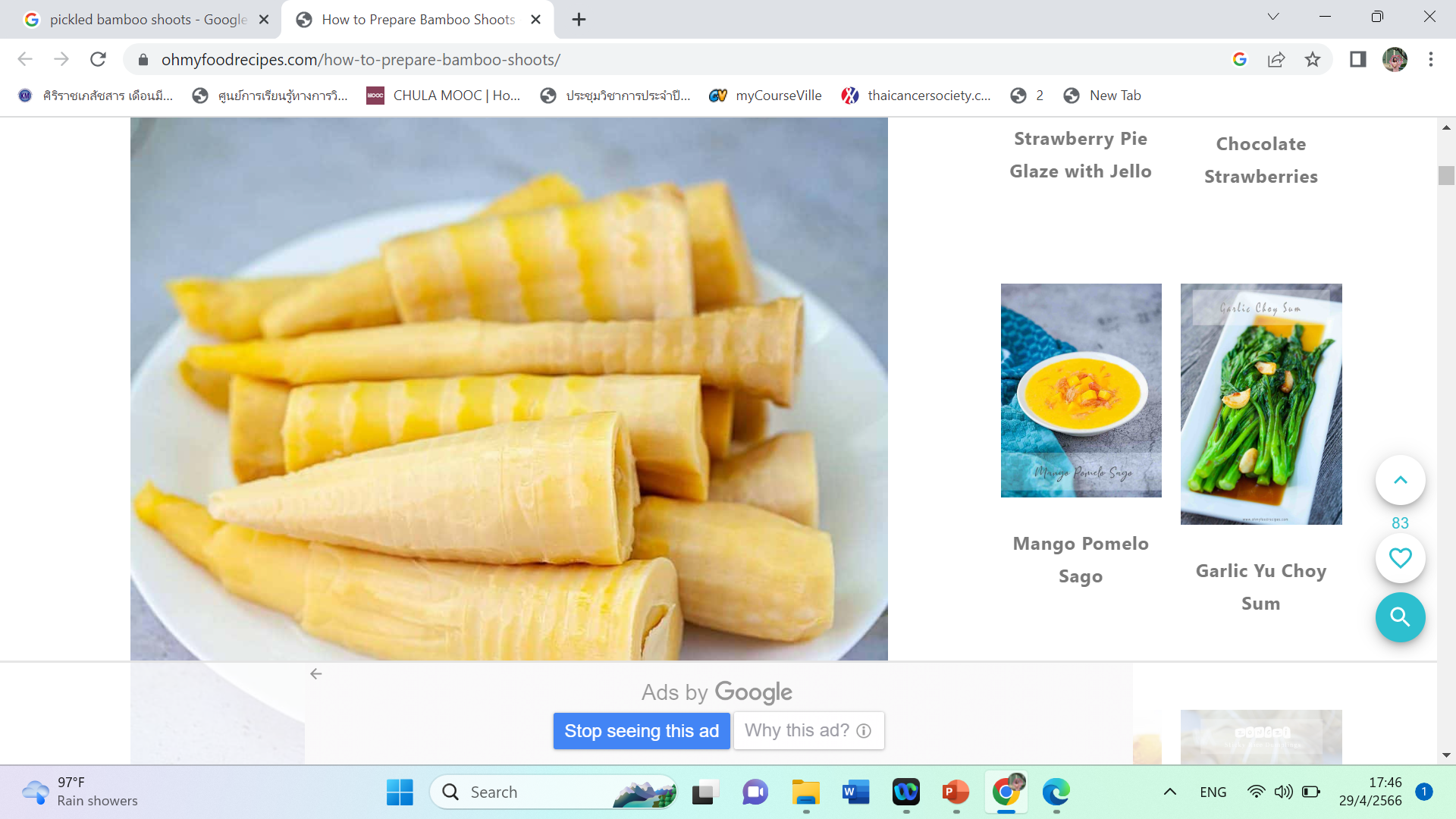 Photo from https://www.ohmyfoodrecipes.com/how-to-prepare-bamboo-shoots/
Chemical Exposure and Health Outcomes
Chemical Exposure and Health Outcomes
Household pests& Chemical substances
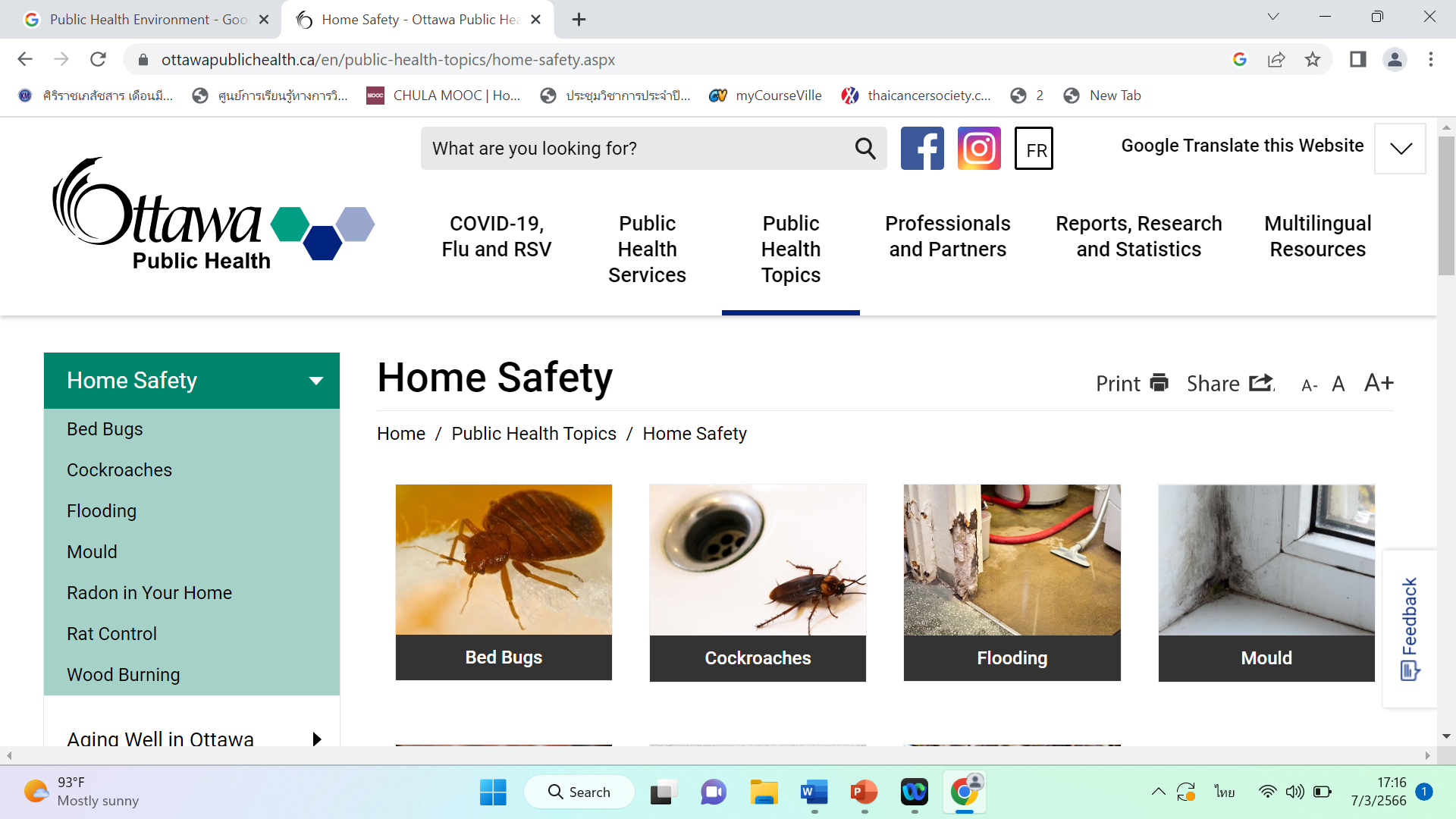 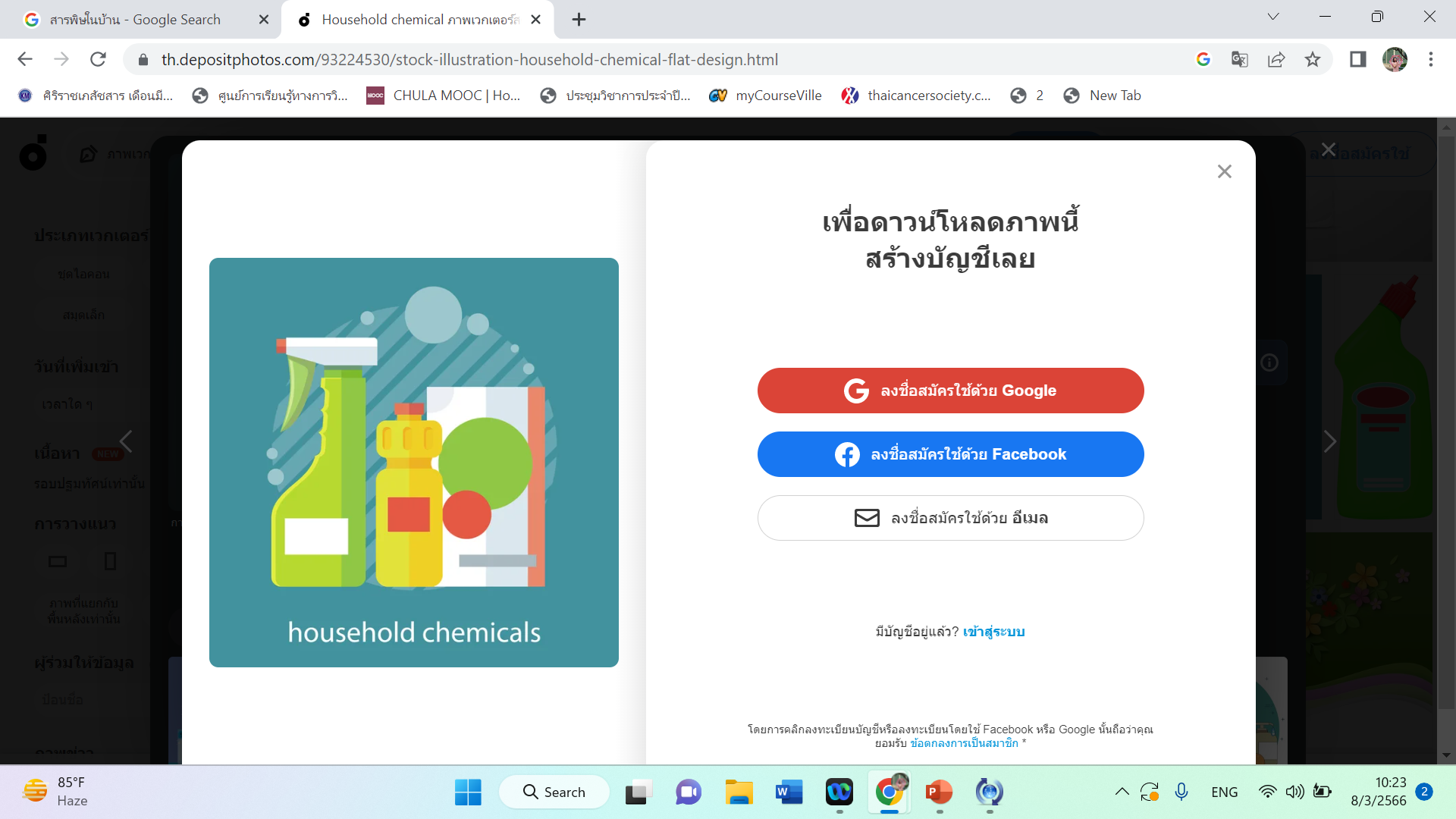 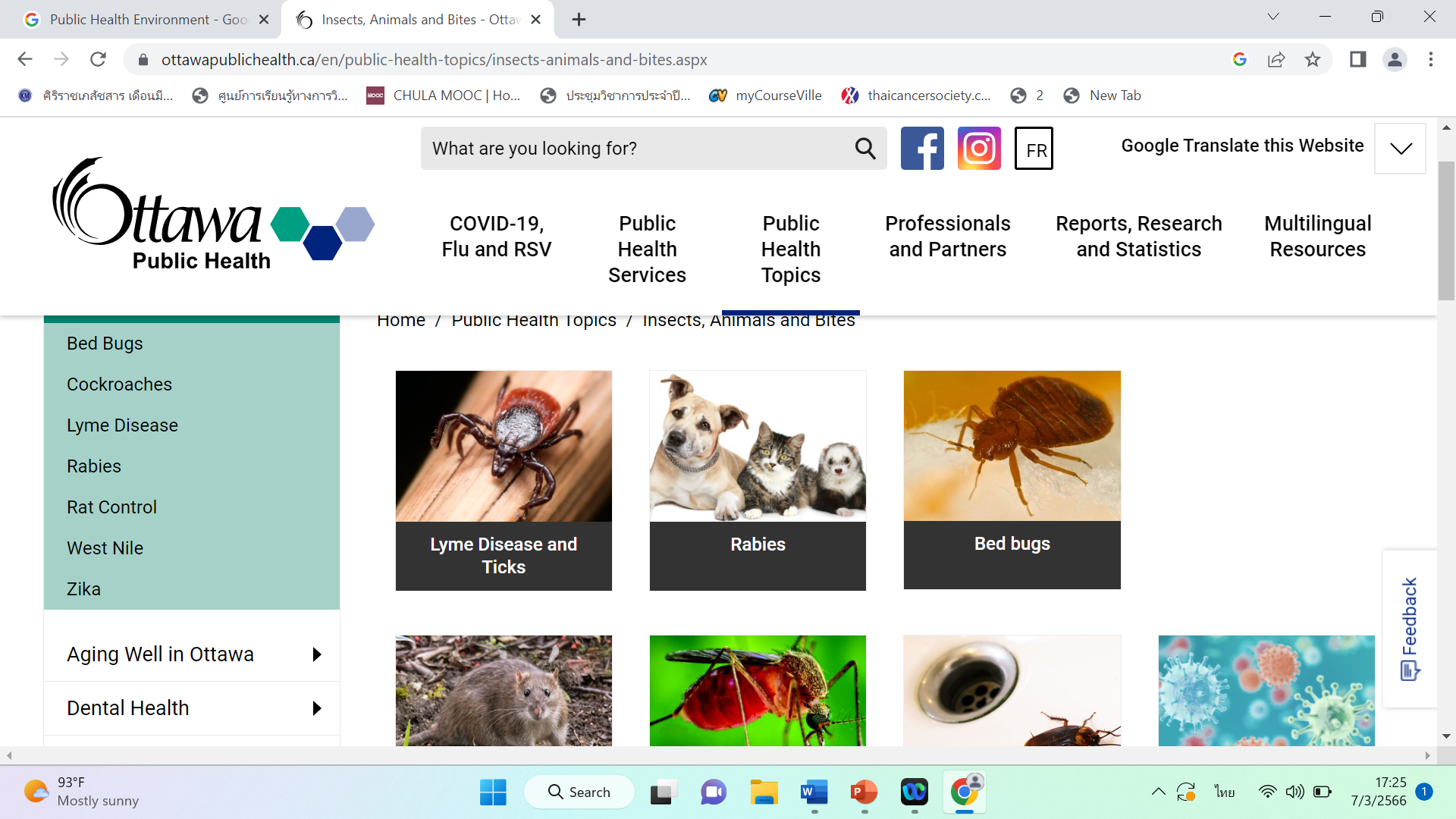 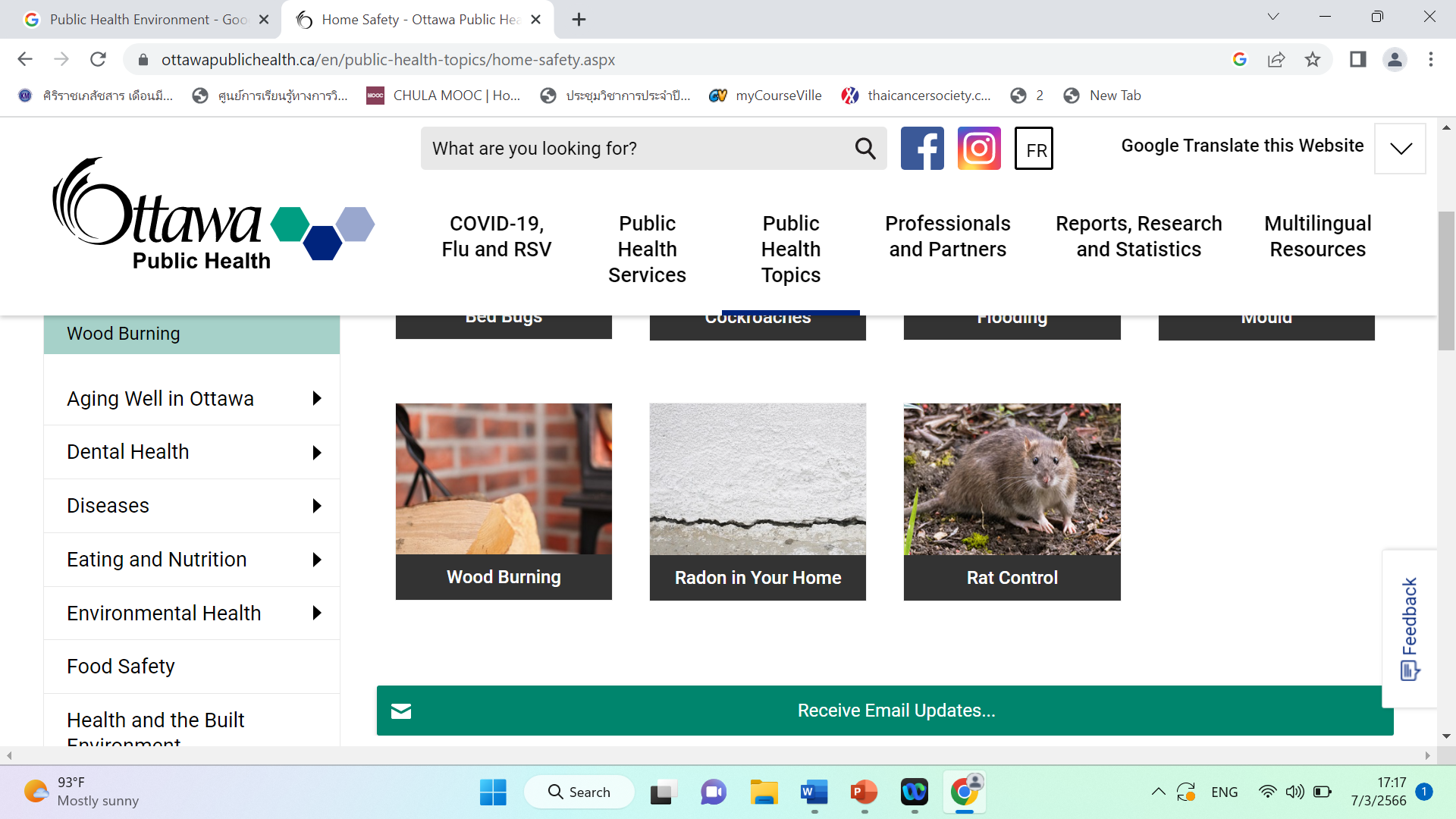 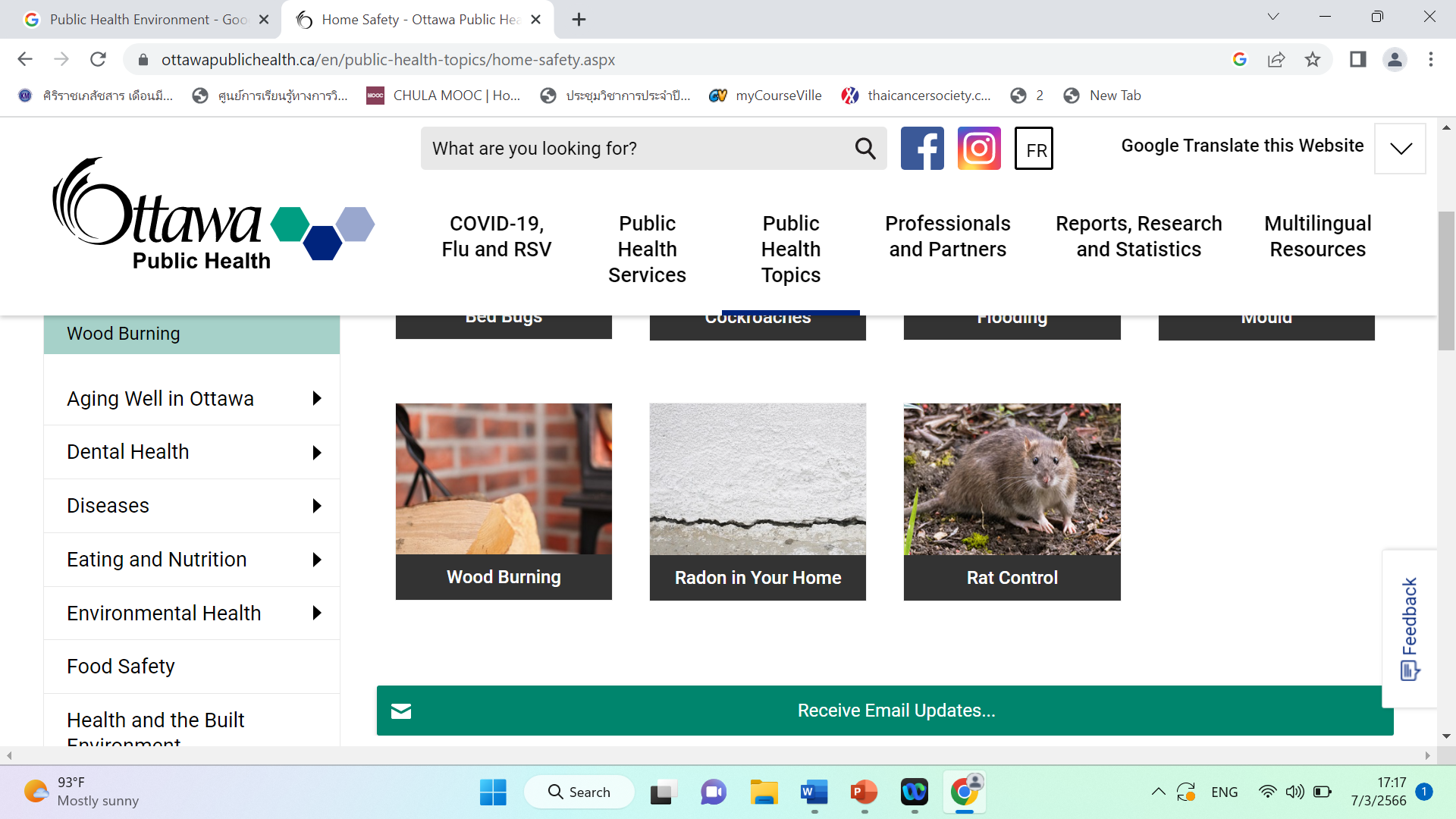 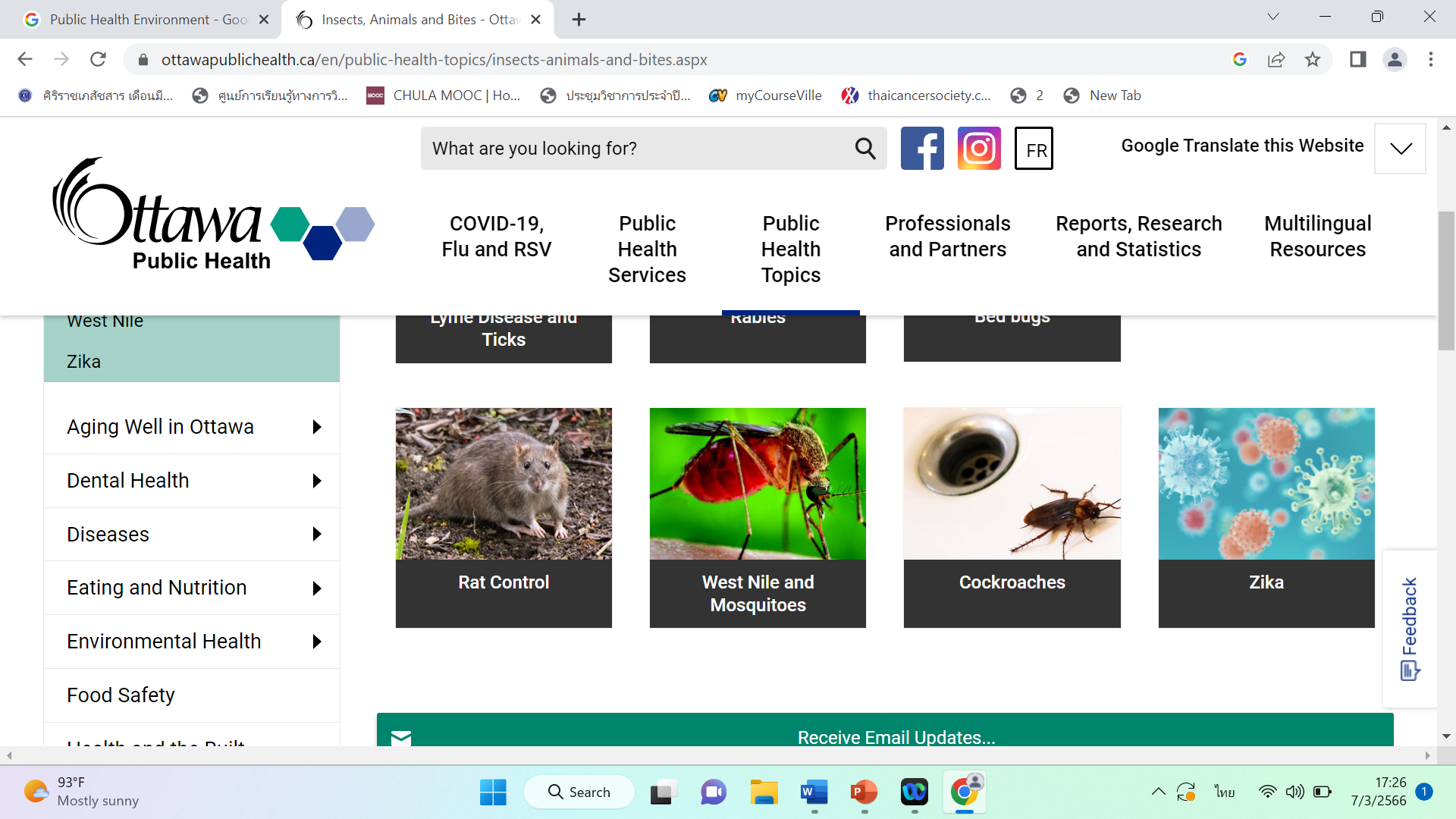 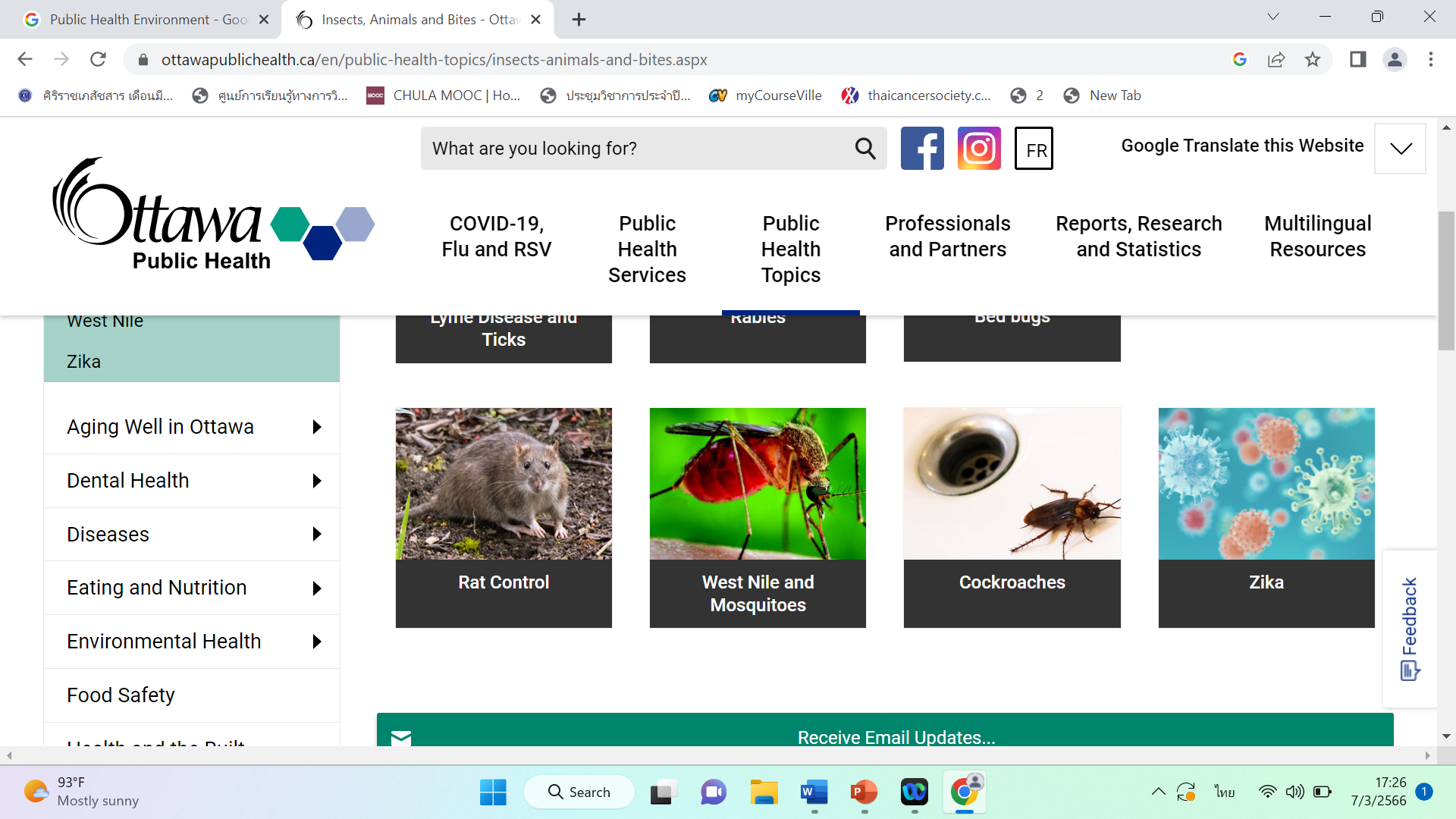 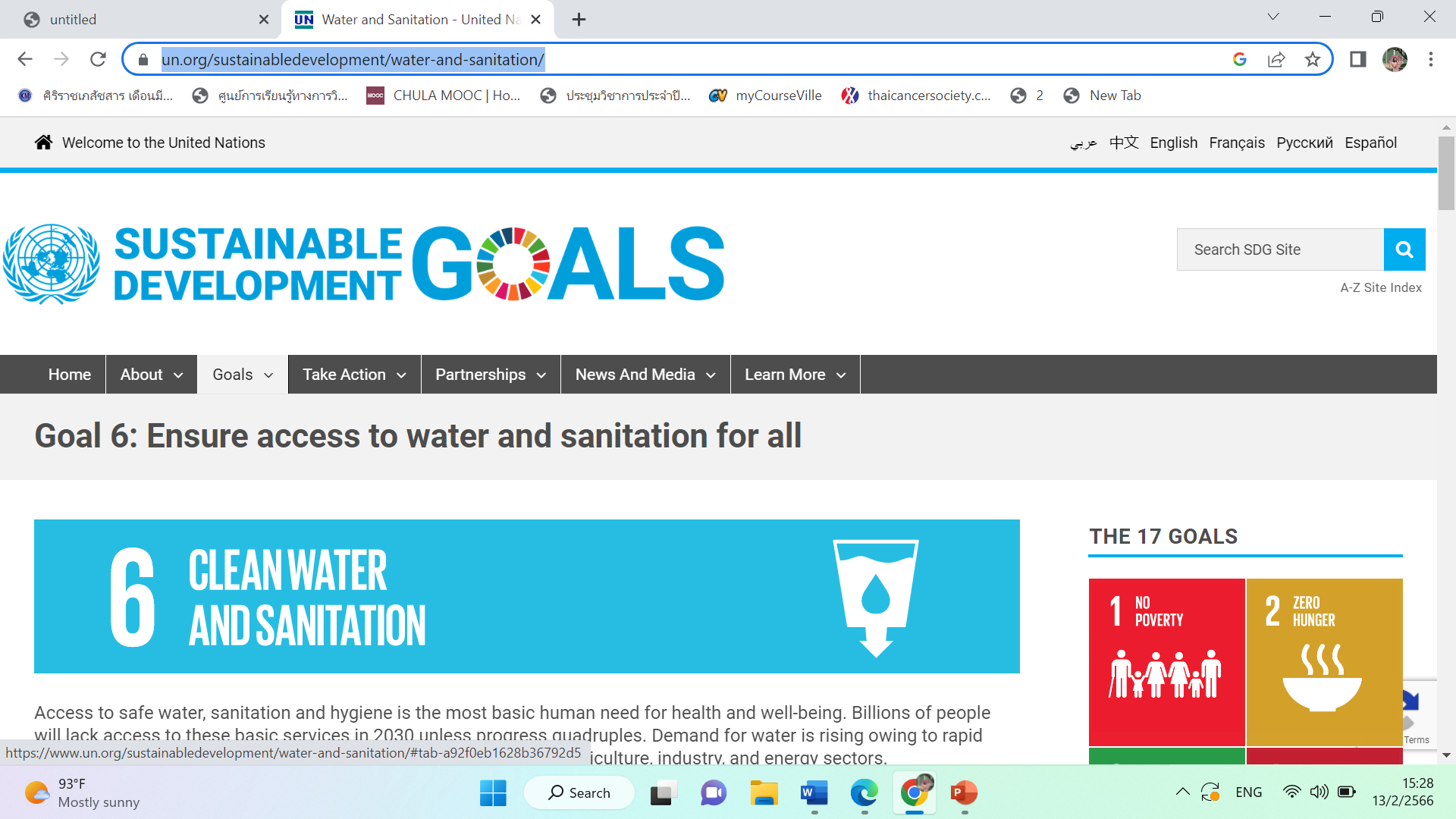 Sustainable Development Goals: SDGs VS Health
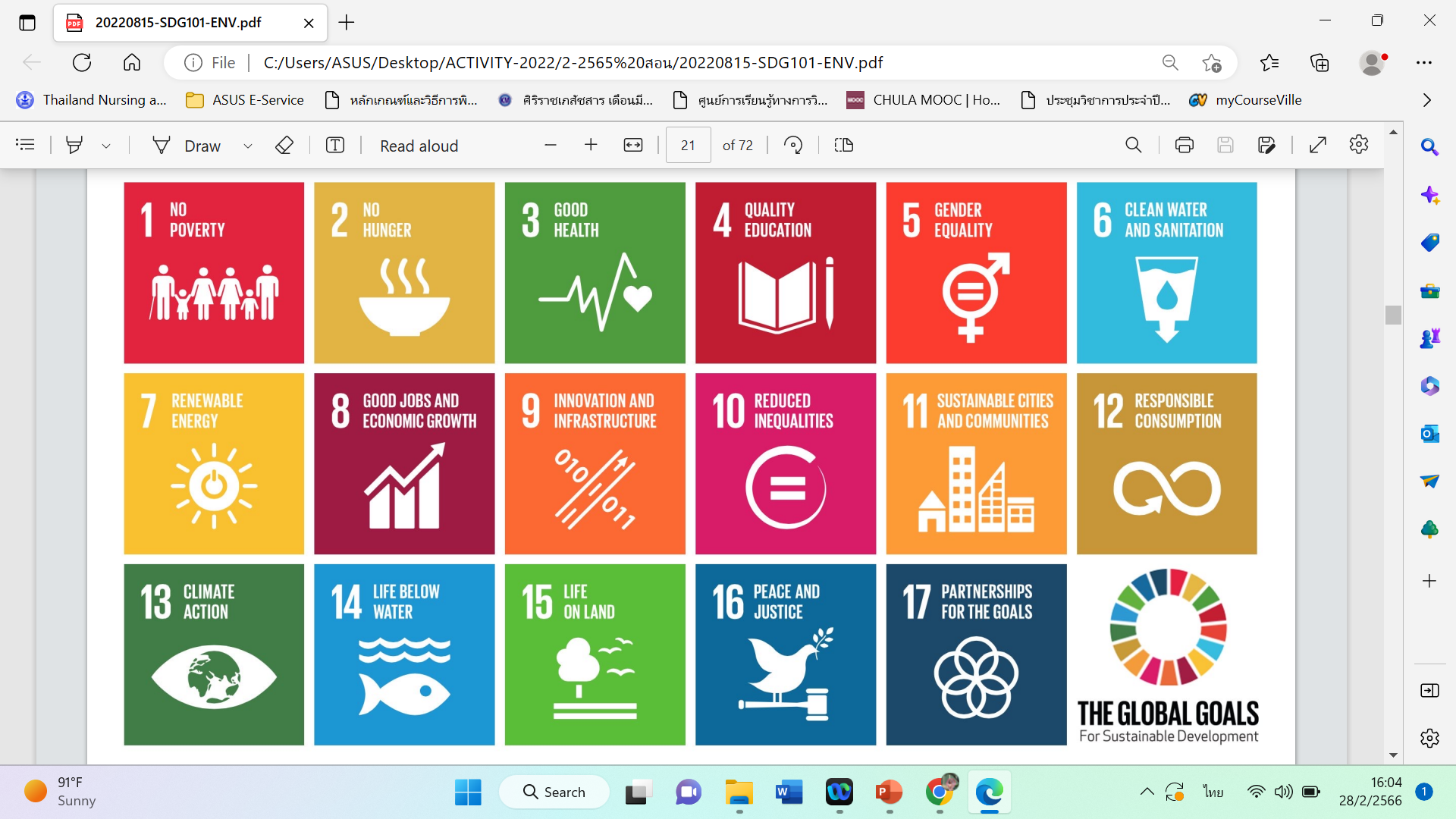 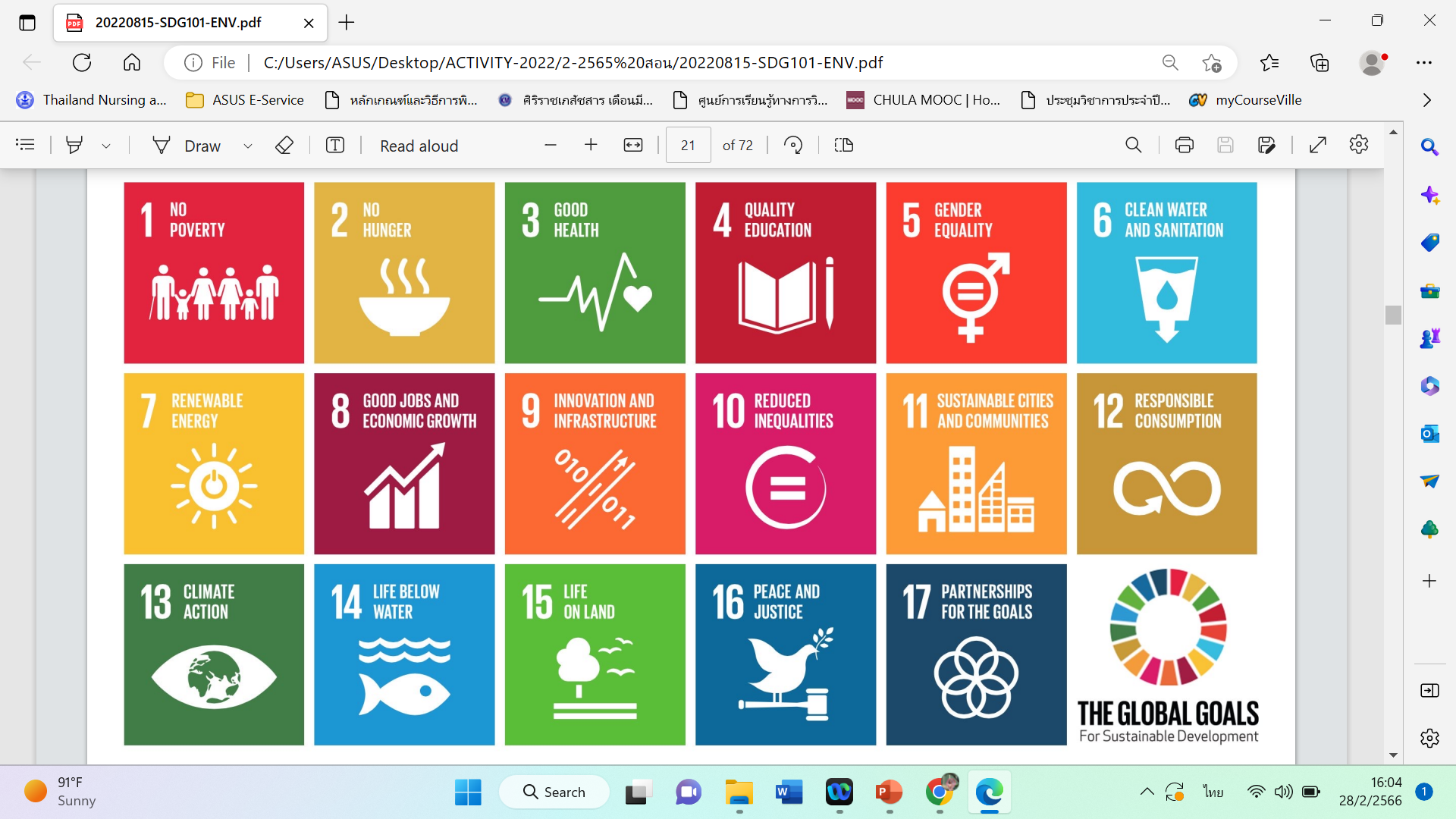 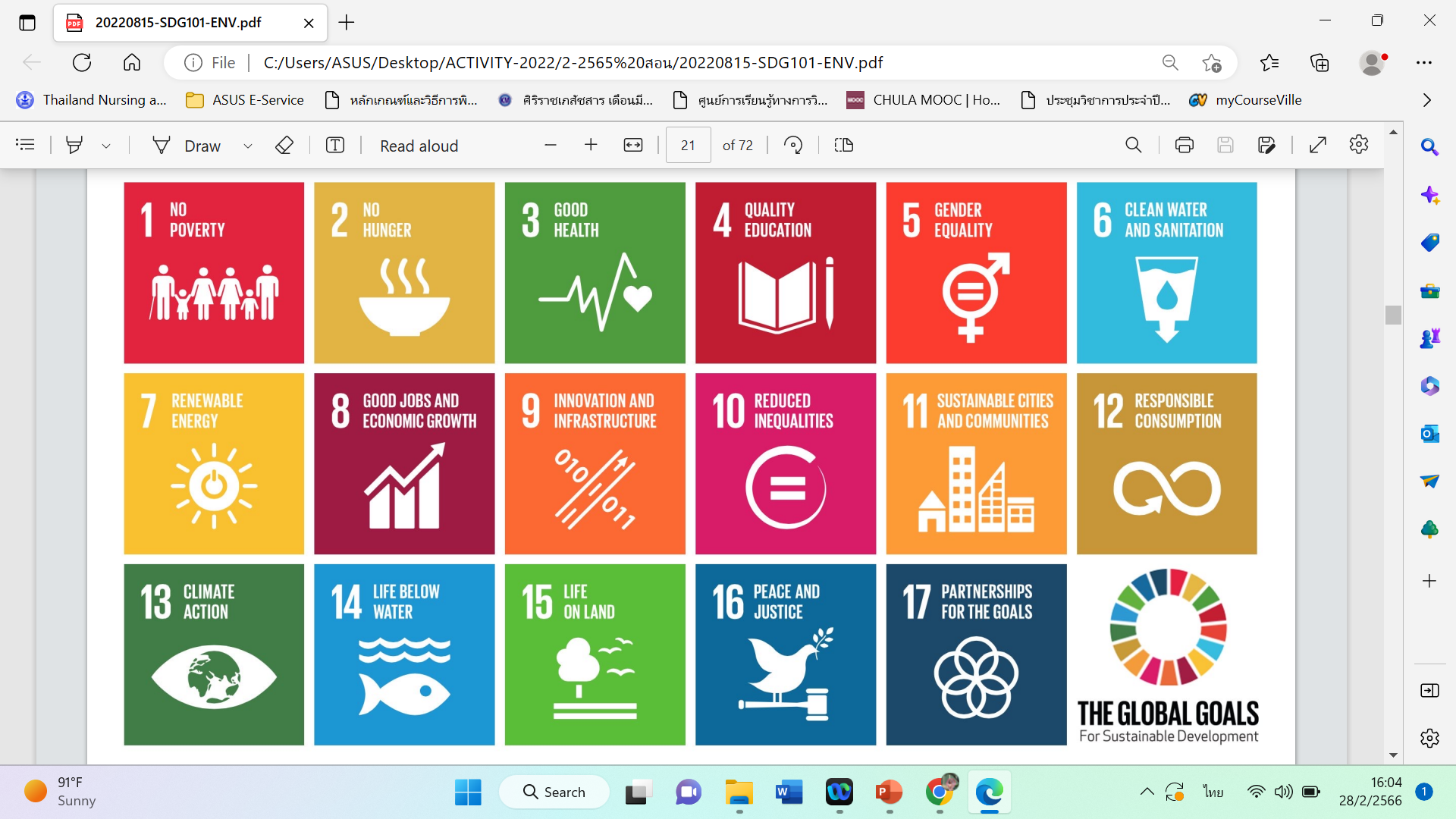 เป้าหมายการพัฒนาแบบยั่งยืน (Sustainable Development Goals: SDGs)
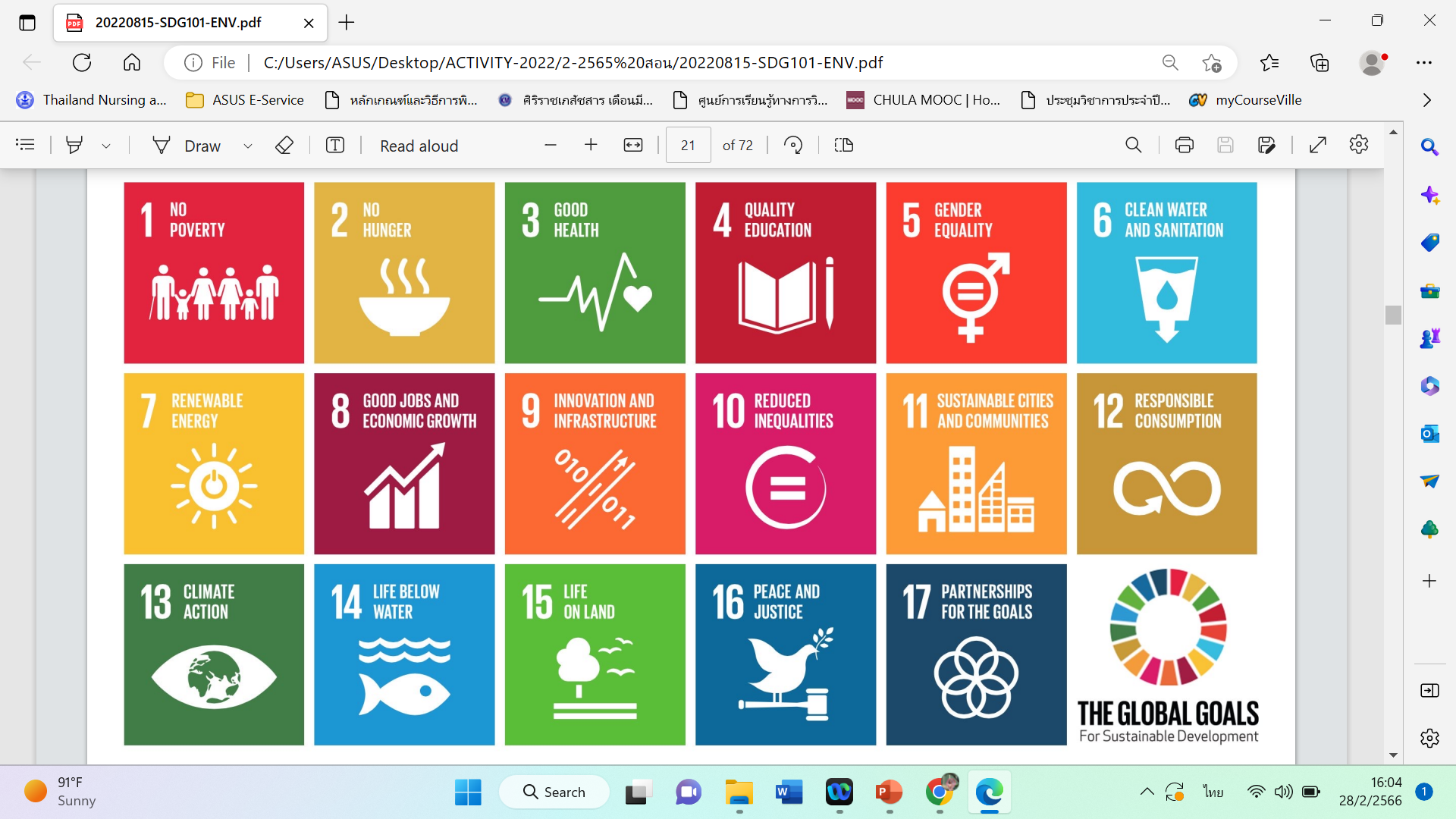 To sum up
Food (SDG2)
Water  (SDG6)
Garbage & sanitation (SDG11)
Pest control (SDG13)
Harmful pollutants(SDG7, 13)
Environmental Health Nursing
A systematic guide 
:Nursing process
Figure source https://student-nurse-life.com/the-nursing-process/
Environmental Health Nursing (cont.)
Environmental health concern (the California Public Health Foundation: CPHF, 1992)
Ex: Case study:- PM2.5 vs Asthma case
Situation: Nursing home visit
At Urban slum:- Male, 70-Yr, live alone, pumping Asthma inhalers
AQI: Orange color
Source  http://air4thai.pcd.go.th/
Ex: การพยาบาลด้านอนามัยสิ่งแวดล้อม :สุขภาพ :- PM2.5 vs Asthma
Water, Sanitation, Hygiene (WASH) and Healthcare Waste
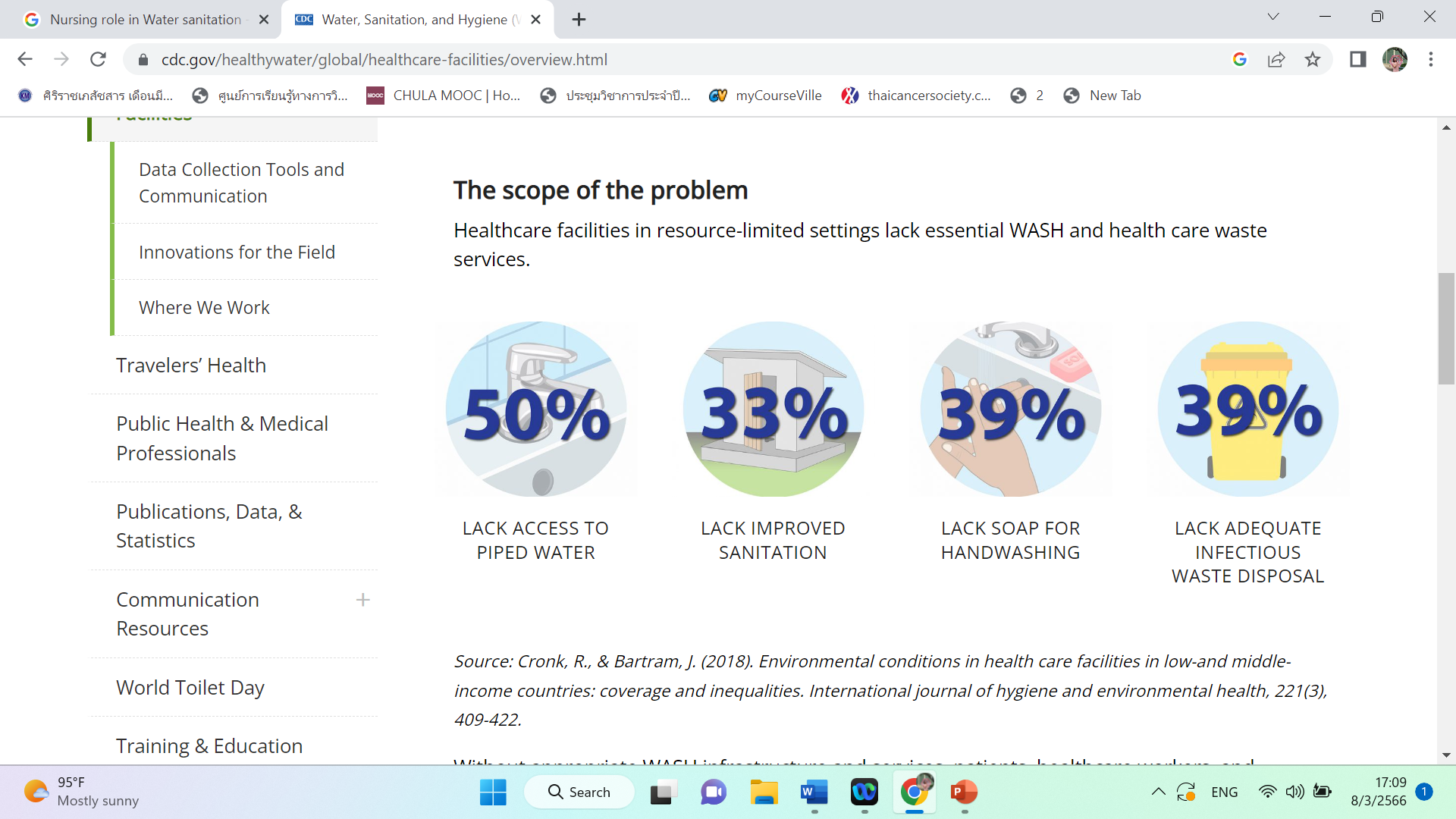 Household Waste Materials
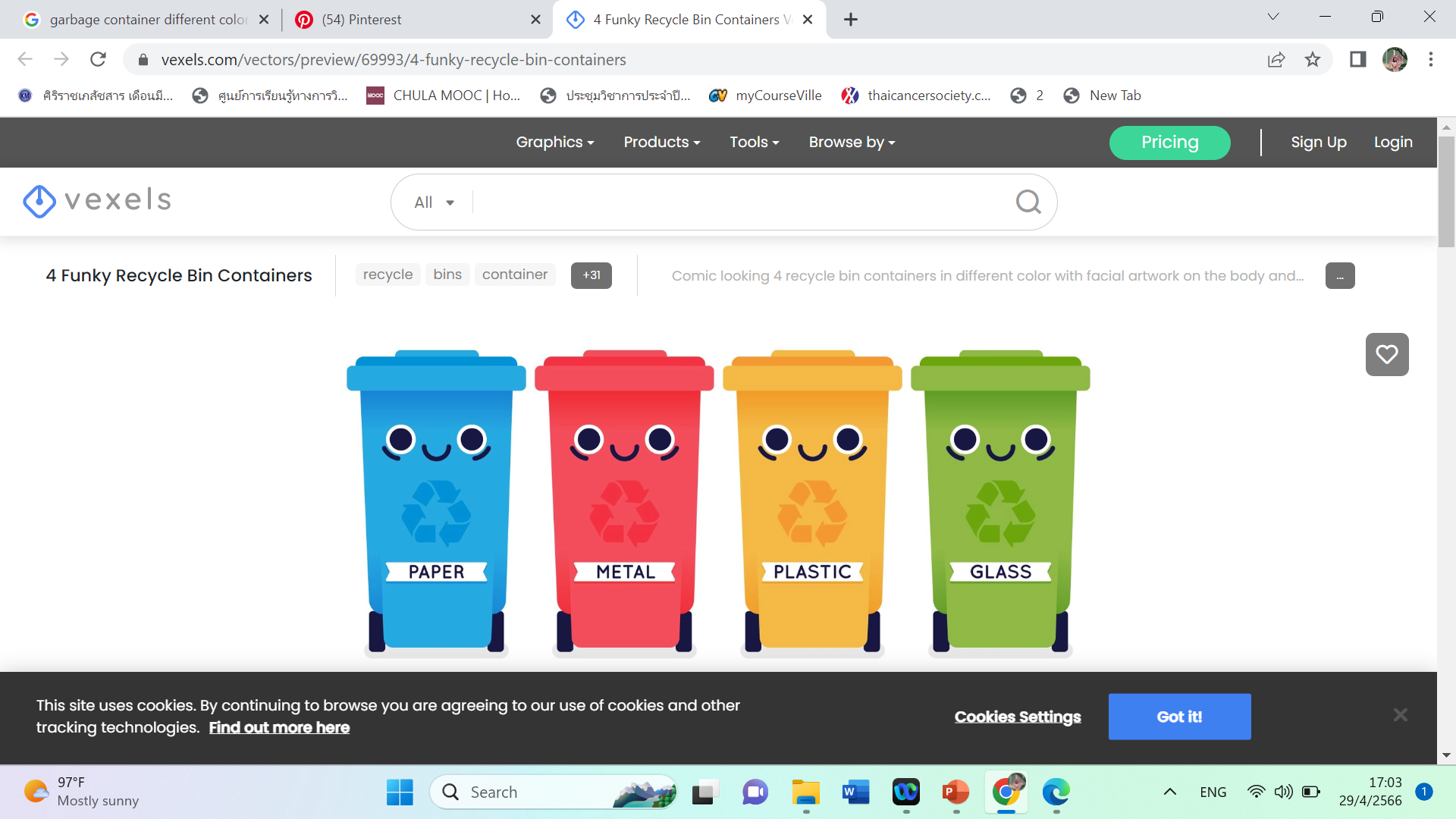 Bin Container
Photo from https://www.vexels.com/vectors/preview/69993/4-funky-recycle-bin-containers
3R: Reduce, Reuse, Recycle
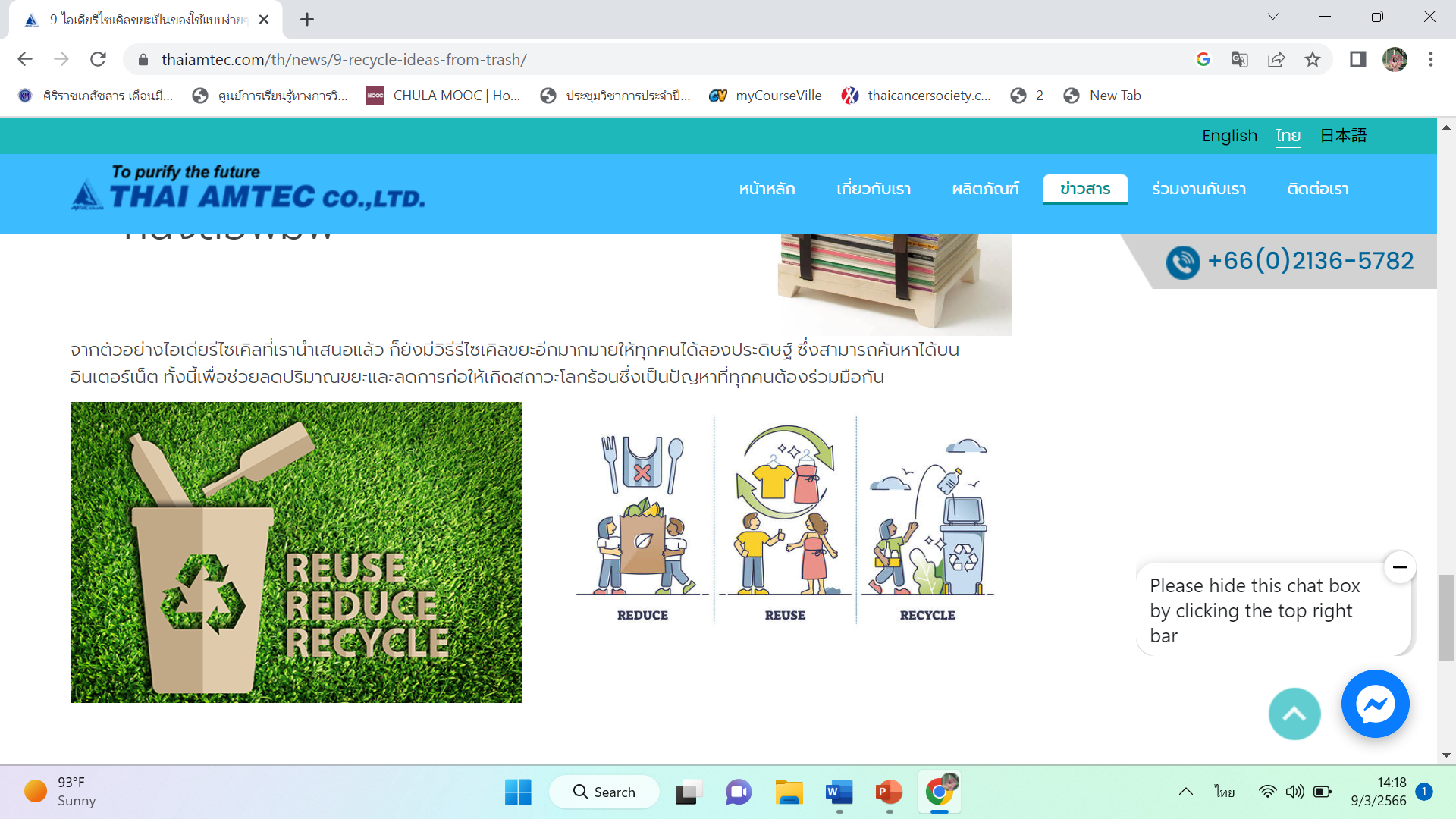 References
EnviRN  https://www.myamericannurse.com/the-environment-and-the-nurse/
Leffers, J. (2016). Environmental health in nursing. C. M. Smith, K. Huffling, R. McDermott-Levy, & B. Sattler (Eds.). Alliance of Nurses for Healthy Environments. 
CDC 
Toxicity and Exposure Assessment for children Health
Short Movie
WHO: Breathe Life - How air pollution impacts your body https://www.youtube.com/watch?v=GVBeY1jSG9Y
How Indoor Air Quality Impacts Your Lungs https://www.youtube.com/watch?v=Aabz4MHXgT4
MOPH – with PM2.5 https://www.youtube.com/watch?v=FiIjVW8MNo8
https://www.cdc.gov/climateandhealth/